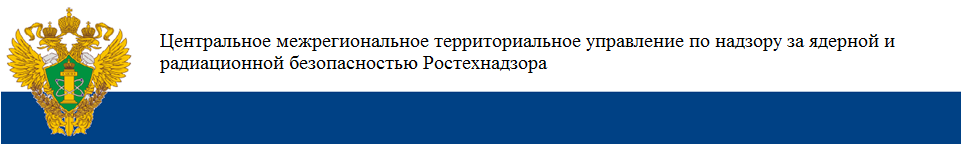 ОТДЕЛ НАДЗОРНОЙ И РАЗРЕШИТЕЛЬНОЙ ДЕЯТЕЛЬНОСТИ ПО РАДИАЦИОННОЙ БЕЗОПАСНОСТИ
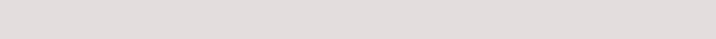 1
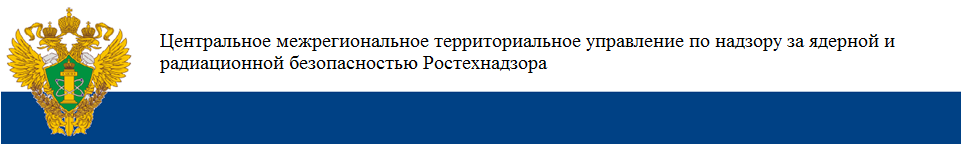 Лист № 1

В соответствии с положением об отделе, утвержденного приказом руководителя Центрального МТУ по надзору за ЯРБ Ростехнадзора от 11.01.2021 года, отдел осуществляет следующие основные полномочия в установленной сфере деятельности на радиационно-опасных объектах, расположенных  на территории г. Москвы, Московской области, Тульской области, Орловской области, Рязанской области, Липецкой области, Тамбовской области, Белгородской области, Ивановской области, Ярославской области, Костромской области, Калужской области, Тверской области, Владимирской области, Смоленской области, Брянской области, Курской области,  г. Севастополь, р. Крым, ДНР, ЛНР, Херсонской и Запорожской области путем проведения контрольно-надзорных мероприятий, а именно:
1. Организация подготовки и проведения проверок (инспекций) соблюдения юридическими лицами и индивидуальными предпринимателями требований законодательства Российской Федерации, нормативных правовых актов Российской Федерации, норм и правил в области использовании атомной энергии:
за соблюдением норм и правил в области использования атомной энергии, условий действия лицензий на деятельность в области использования атомной энергии, разрешений на право ведения работ в области использования атомной энергии;
за выполнением условий действия лицензии при осуществлении заявленного вида деятельности;
-    за радиационной и технической безопасностью на объектах использования атомной энергии;
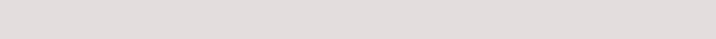 2
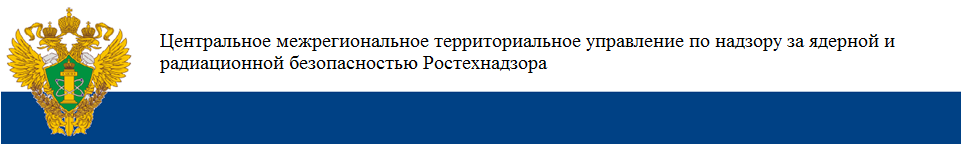 Лист № 2

- за физической защитой радиационных источников, пунктов хранения радиоактивных веществ, хранилищ радиоактивных отходов, за системами единого государственного учета и контроля радиоактивных веществ и радиоактивных отходов;
- за выполнением международных обязательств Российской Федерации в области обеспечения безопасности при использовании атомной энергии;
- за соблюдением в пределах компетенции Ростехнадзора требований законодательства Российской Федерации в области обращения с радиоактивными отходами;
- за состоянием антитеррористической защищенности радиационных источников, пунктов хранения радиоактивных веществ, хранилищ радиоактивных отходов;
- за состоянием выполнения требований защиты информации в части своей компетенции;
за соблюдением требований технических регламентов в установленной сфере деятельности.
  2. Осуществление деятельности по систематическому наблюдению за исполнением обязательных требований, анализу и прогнозированию состояния исполнения указанных требований при осуществлении юридическими лицами своей деятельности.
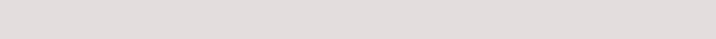 3
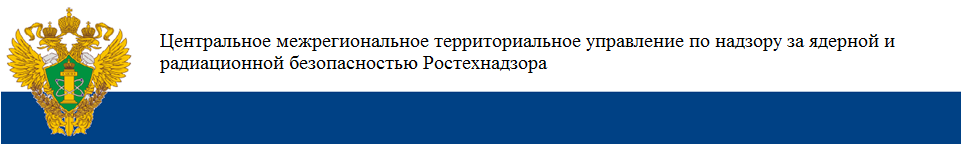 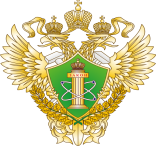 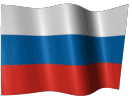 Центральное МТУ по надзору за ЯРБ Ростехнадзора
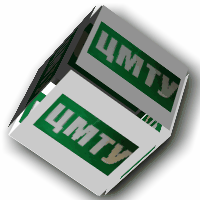 Штатная численность отдела по штату / в наличии:
Начальник отдела -                                 1/1.
Заместитель начальника  -                         2/2.
Главный государственный инспектор - 5/4.
Государственный инспектор  -               10/9.
Инженер  –                                               1/1.
Старший специалист 1 разряда  -          1/1.
Итого:                                                       20/18.
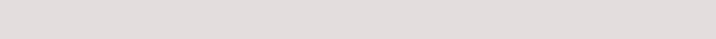 4
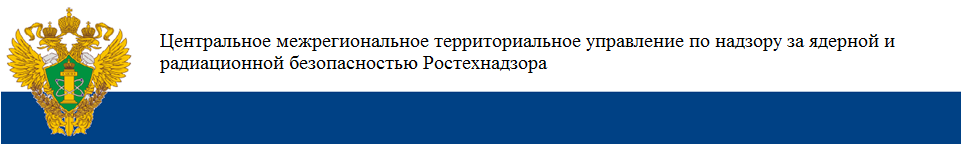 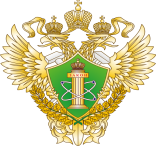 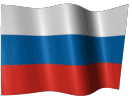 Центральное МТУ по надзору за ЯРБ Ростехнадзора
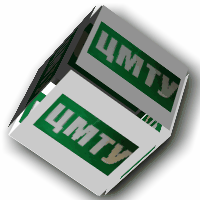 Под надзором отдела находятся: 735 организации
Отдел осуществляет методическое сопровождение и проведение проверок в отношении 7 межрегиональных отделов инспекций по радиационной безопасности .
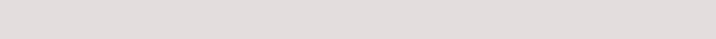 5
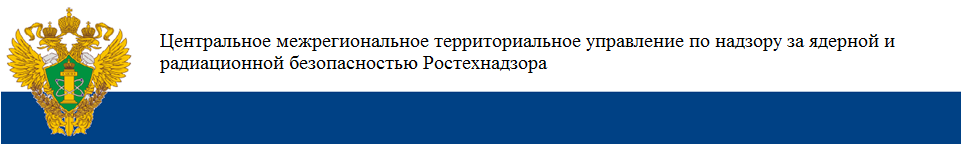 ВЫДАНО ПРЕДПИСАНИЙ

(ПУНКТОВ ПРЕДПИСАНИЙ)
КОЛИЧЕСТВО ПРОВЕДЕННЫХ ПРОВЕРОК

 (ИНСПЕКЦИЙ)
85 (207)
Анализ надзорной деятельности отдела НРД РБ  Центрального МТУ по надзору за ЯРБ Ростехнадзора за 2 квартал 2022 г.
и 2 квартал 2023 г.
92
54 (108)
75
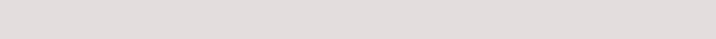 6
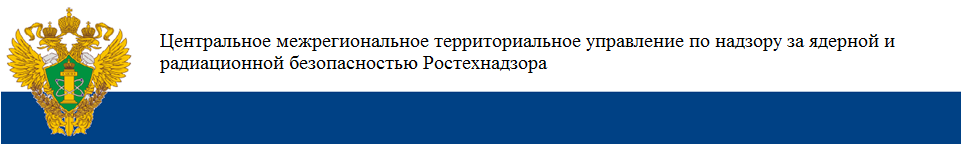 КОЛИЧЕСТВО ПРОВЕДЕННЫХ ПРОВЕРОК  
В  2 КВАРТАЛЕ 2023 ГОДА
КОЛИЧЕСТВО ПРОВЕДЕННЫХ ПРОВЕРОК  
В  2 КВАРТАЛЕ 2022 ГОДА
Анализ надзорной деятельности отдела НРД РБ   Центрального МТУ по надзору за ЯРБ Ростехнадзора за 2 квартал 2022 г. 
и 2 квартал 2023 г.
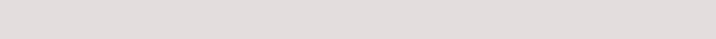 7
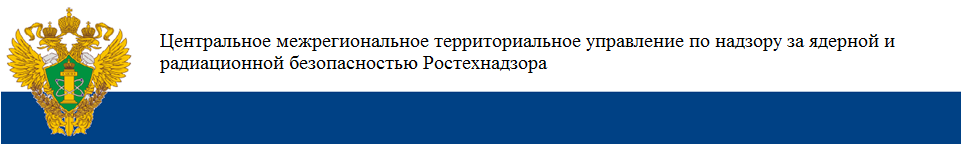 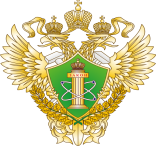 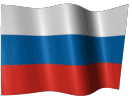 Центральное МТУ по надзору за ЯРБ Ростехнадзора
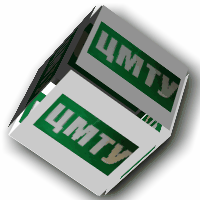 ОБЩАЯ СУММА  ШТРАФОВ ПО АДМИНИСТРАТИВНЫМ ПРАВОНАРУШЕНИЯМ (ТЫС.РУБ.)
ВОЗБУЖДЕНО ДЕЛ ОБ
АДМИНИСТРАТИВНЫХ ПРАВОНАРУШЕНИЯХ
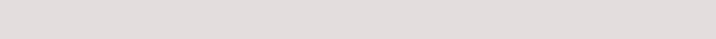 8
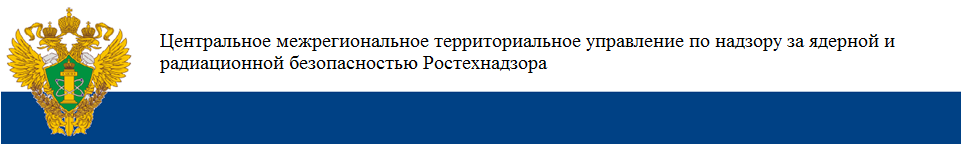 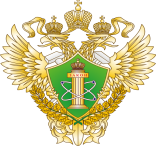 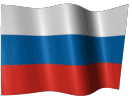 Центральное МТУ по надзору за ЯРБ Ростехнадзора
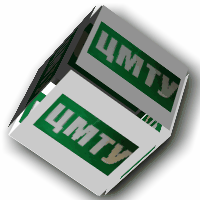 КОЛИЧЕСТВО ВЫДАННЫХ РАЗРЕШЕНИЙ 2кв
КОЛИЧЕСТВО ПОДАННЫХ ЗАЯВЛЕНИЙ  2кв
КОЛИЧЕСТВО ОТКАЗОВ  2кв
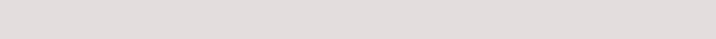 9
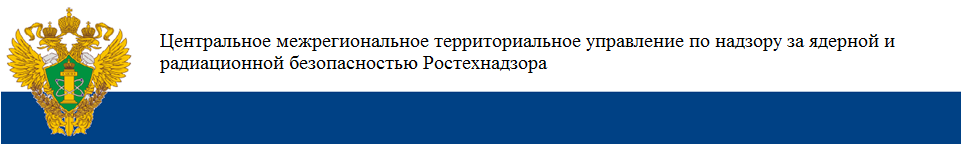 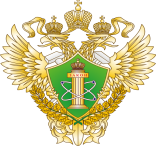 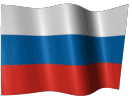 Центральное МТУ по надзору за ЯРБ Ростехнадзора
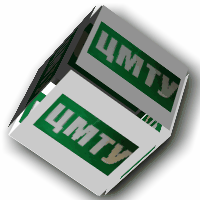 Проблемные вопросы по направлению обеспечения безопасности на РИ:
       1.	Отсутствие у медицинских организаций, находящихся на удаленных территориях различных субъектов РФ - лицензий на проведение медицинских осмотров, у эксплуатирующих организаций -  лабораторий психофизиологического обследования. 
       2. Не проводится обучение (повышение квалификации) сотрудников организаций, оказывающих услуги эксплуатирующим организациям, в частности медицинским организациям, по проведению технического обслуживания гамма-терапевтических аппаратов импортного производства на предприятиях изготовителях.
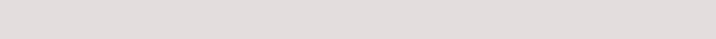 10
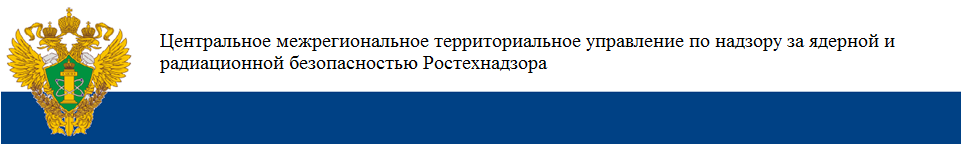 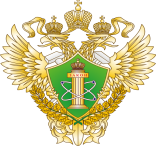 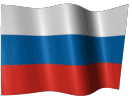 Центральное МТУ по надзору за ЯРБ Ростехнадзора
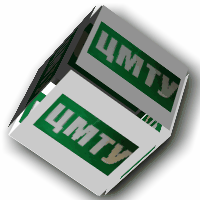 Характерные нарушения ФЗ, выявляемые в ходе проверок:
     -не представлен документ, определяющий уровни физической защиты РОО (п.20, НП-034-15);
     - не представлены инструкции по самоохране (п.2, прил.3, НП-034-15);
      - Модель нарушителей, разработанная в организации, не согласована с территориальным органом безопасности (п. 6, НП-034-15);
       - не ведется журнал учета несанкционированных действий (п. 1.8. приложения № 2 НП-034-15).
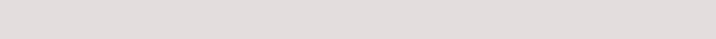 11
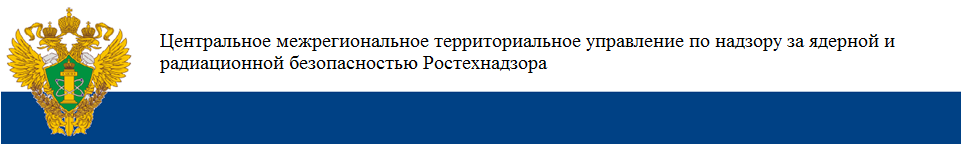 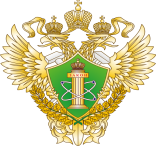 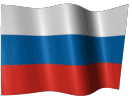 Центральное МТУ по надзору за ЯРБ Ростехнадзора
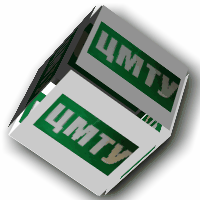 Характерные нарушения УК РВ и РАО, выявляемые в ходе проверок:
      - Нарушена периодичность проведения повышения квалификации должностных лиц, ответственных за организацию учета и контроля РВ и РАО ворганизации, и лиц, ответственных за учет и контроль РВ и РАО (п.п. 83, 84 «НП-067-16) 
     -  положение по учету и контролю РВ в организации не в полной мере   соответствует  требованиям п. 15, НП-067-16;
      -  журналы учета ЗРИ и  РАО не в полной мере соответствуют  требованиям п. 74. НП-067-16 (перечень обязательных сведений в журналах учета приведен в Приложениях №№ 3, 6  НП-067-16).
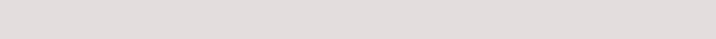 12
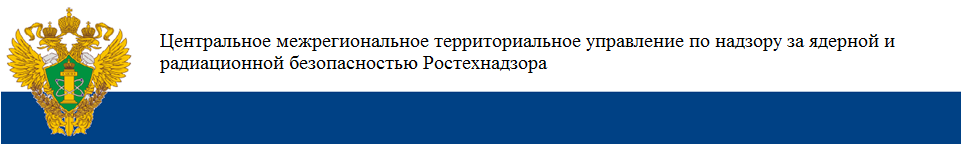 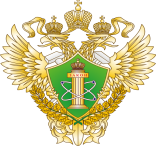 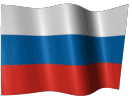 Центральное МТУ по надзору за ЯРБ Ростехнадзора
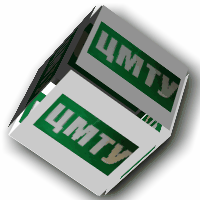 Характерные нарушения РБ, выявляемые в ходе проверок:
      
Основными нарушениями требований к обеспечению РБ на радиационных объектах продолжали оставаться порядок подготовки и допуска персонала к работе с РИ,  несвоевременная корректура документов по РБ в связи с изменениями нормативной базы и др.
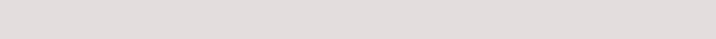 13
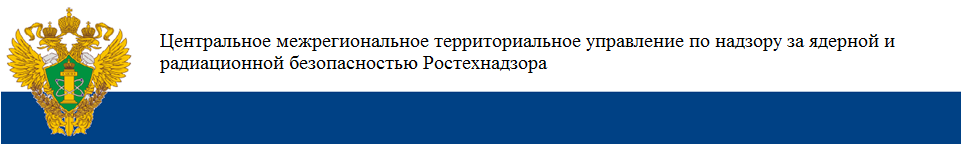 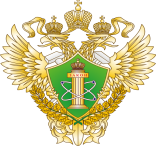 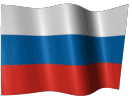 Центральное МТУ по надзору за ЯРБ Ростехнадзора
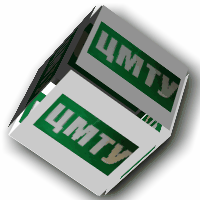 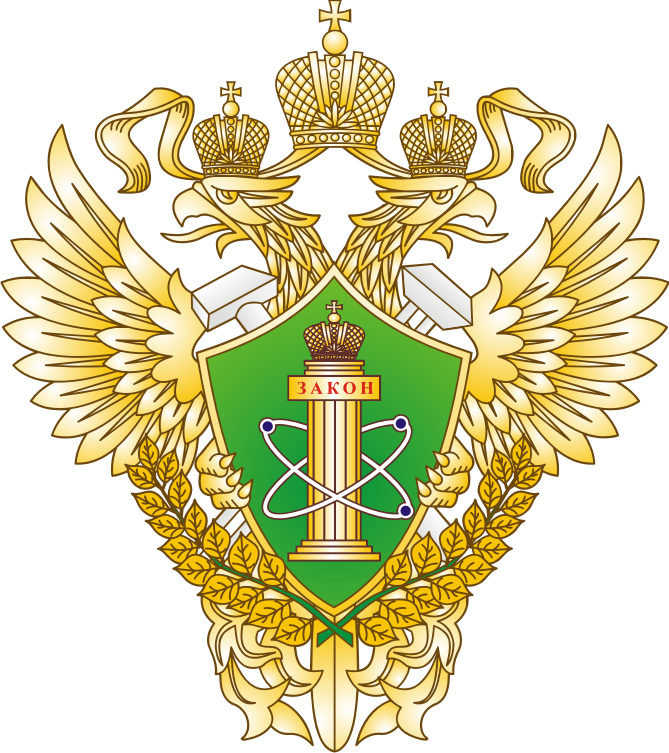 Врио начальника отдела, 
Татурин Юрий Александрович, доклад закончил. 
Спасибо за внимание!
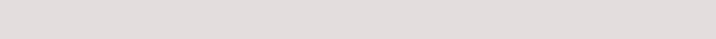 14